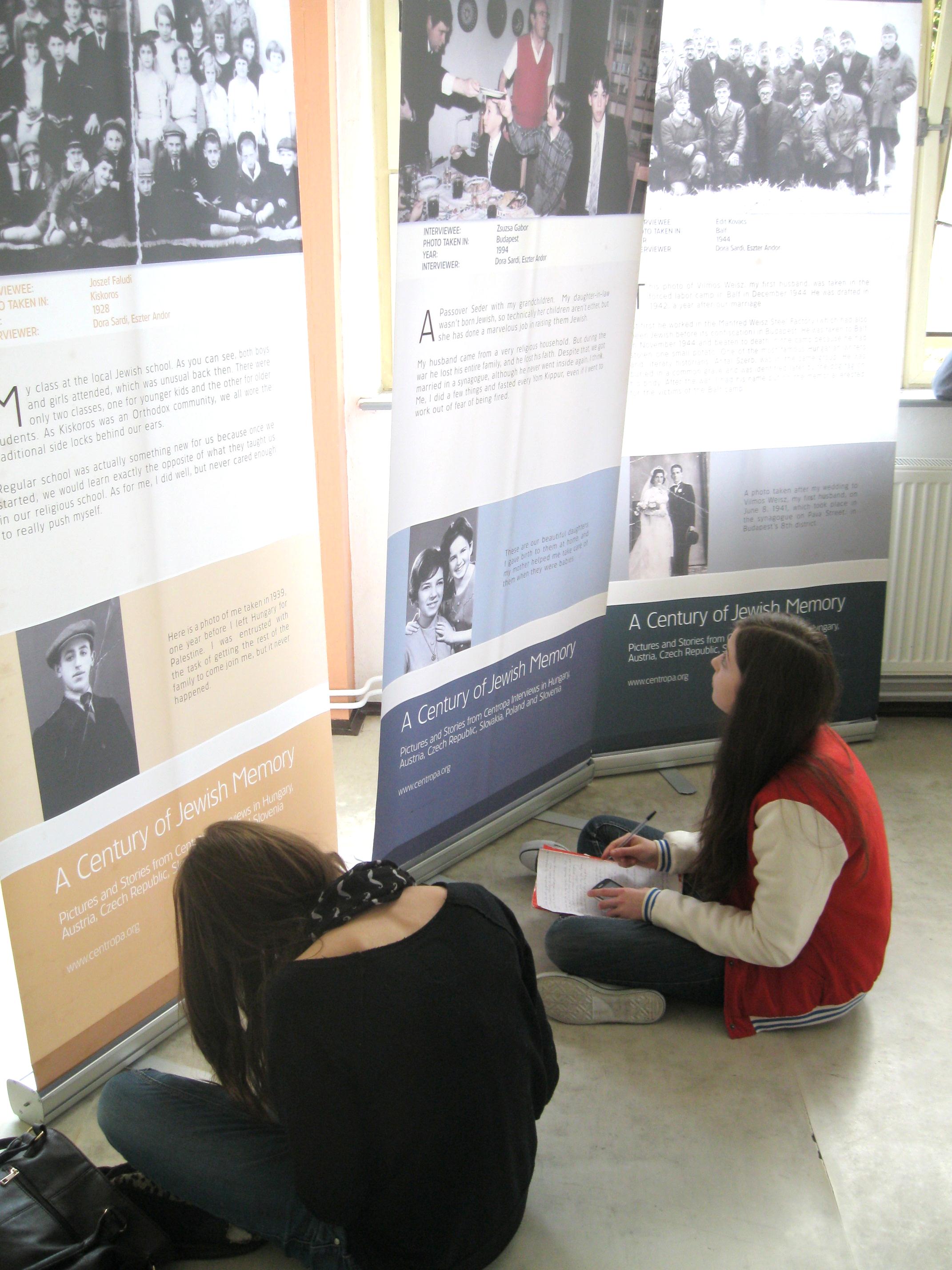 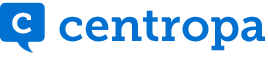 Secondary grammar school Andreja kmeťa and centropa
A century of Jewish Memory
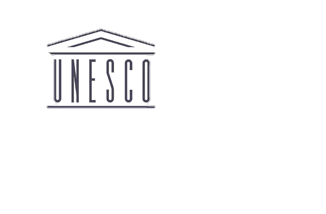 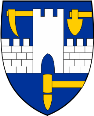 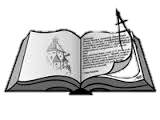 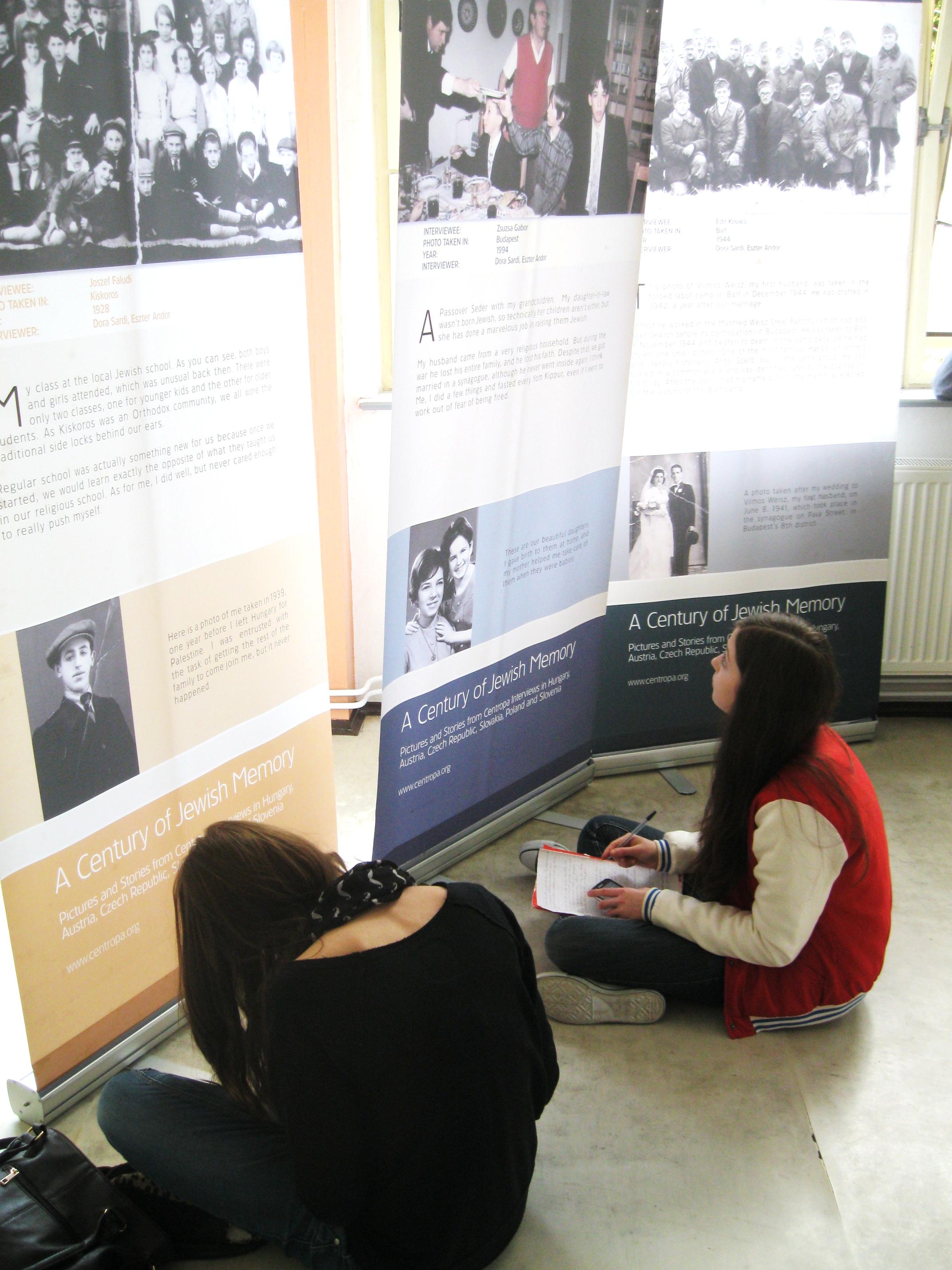 Realization...
Budapest 2013
Exhibition A century of Jewish culture
My school - 250 students
Primary school of Jozefa Kollára
Two willing teachers vs lack of time!
Parameters...
Inspiration...
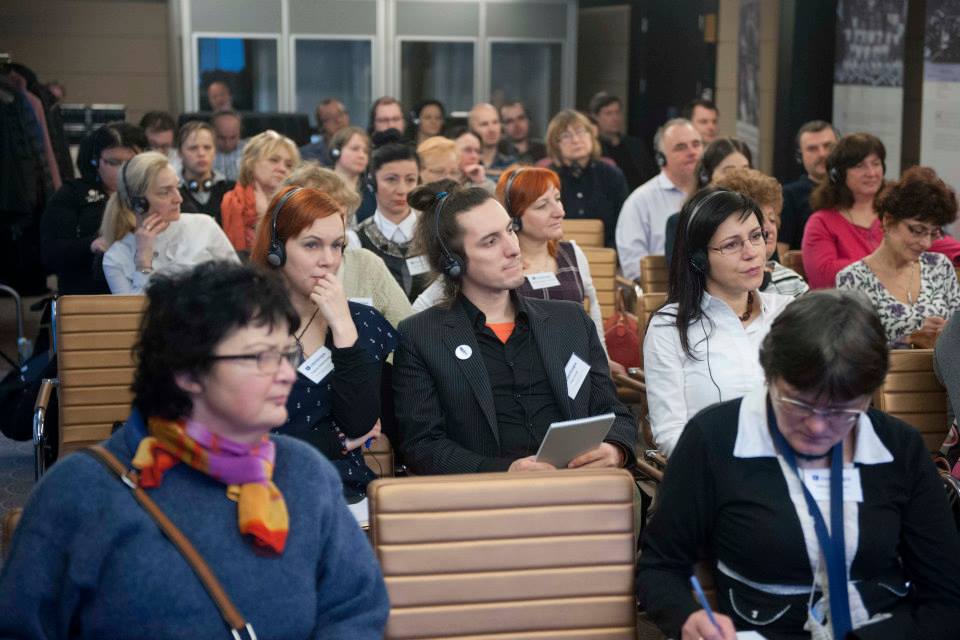 ...two weeks for preparation
location – foyer
2 weeks
Distribution of responsibilities
Tatiana Adamská (primary school)
       - communication
       - memory game
       - marketing
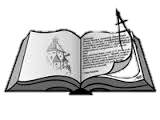 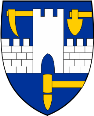 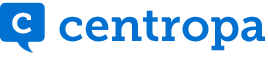 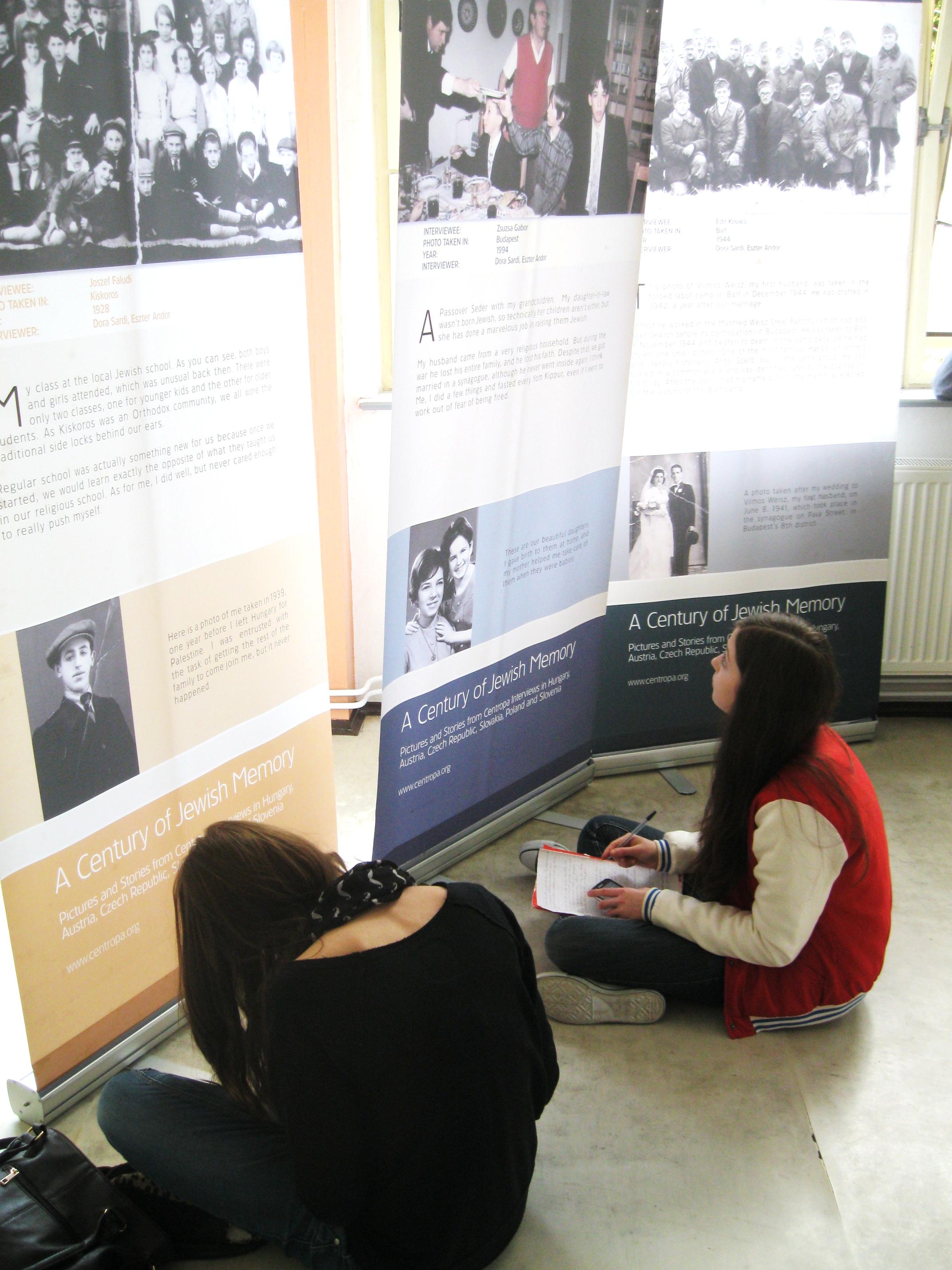 Background
No knowledge
Stereotypes
Sensitive nature
Political and social atmosphere



Enlighten the roots of Slovak culture
Knowledge of Jewish culture
Show students no borders
Goal
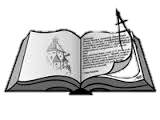 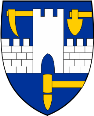 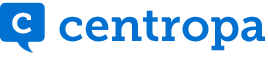 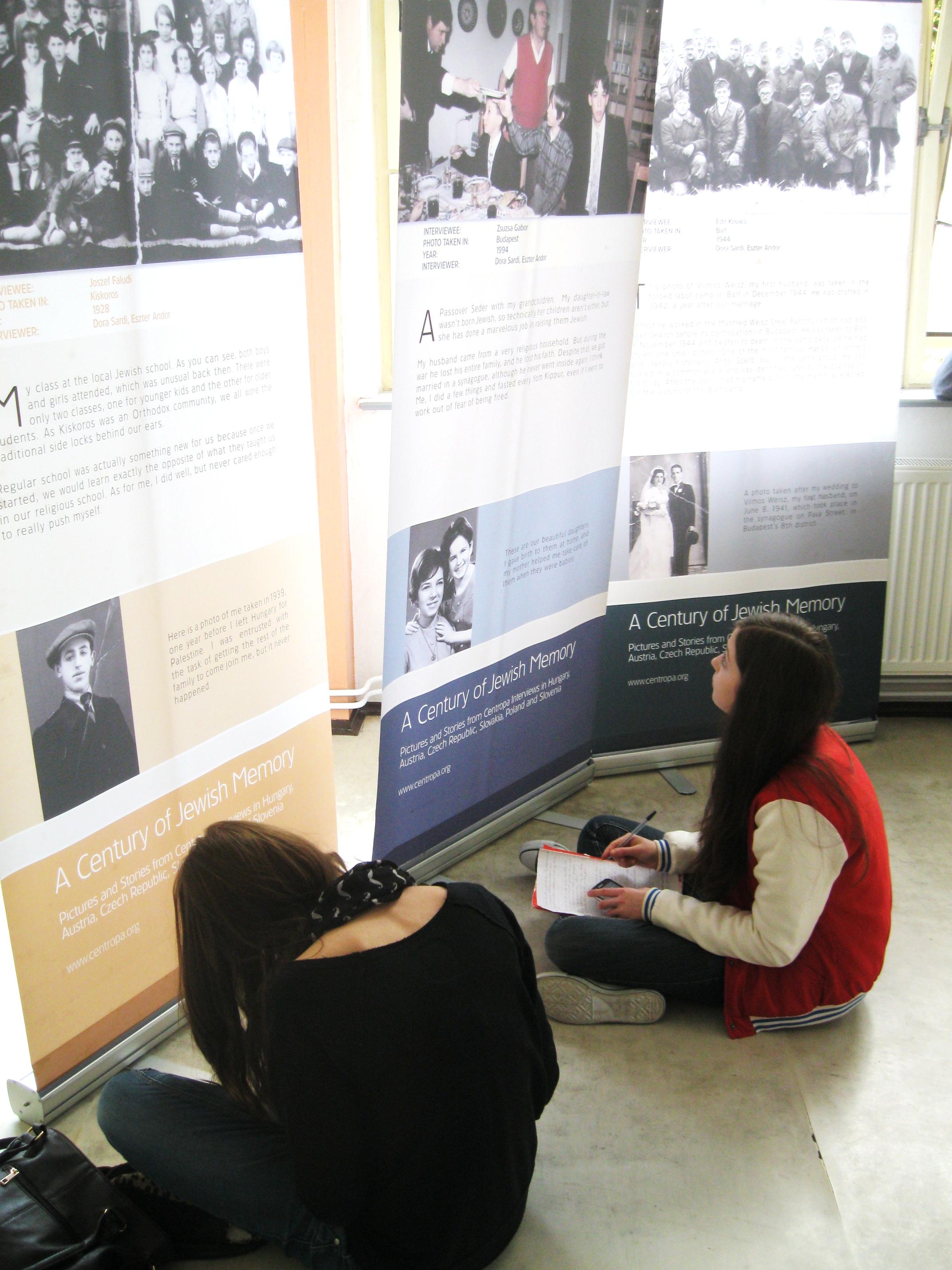 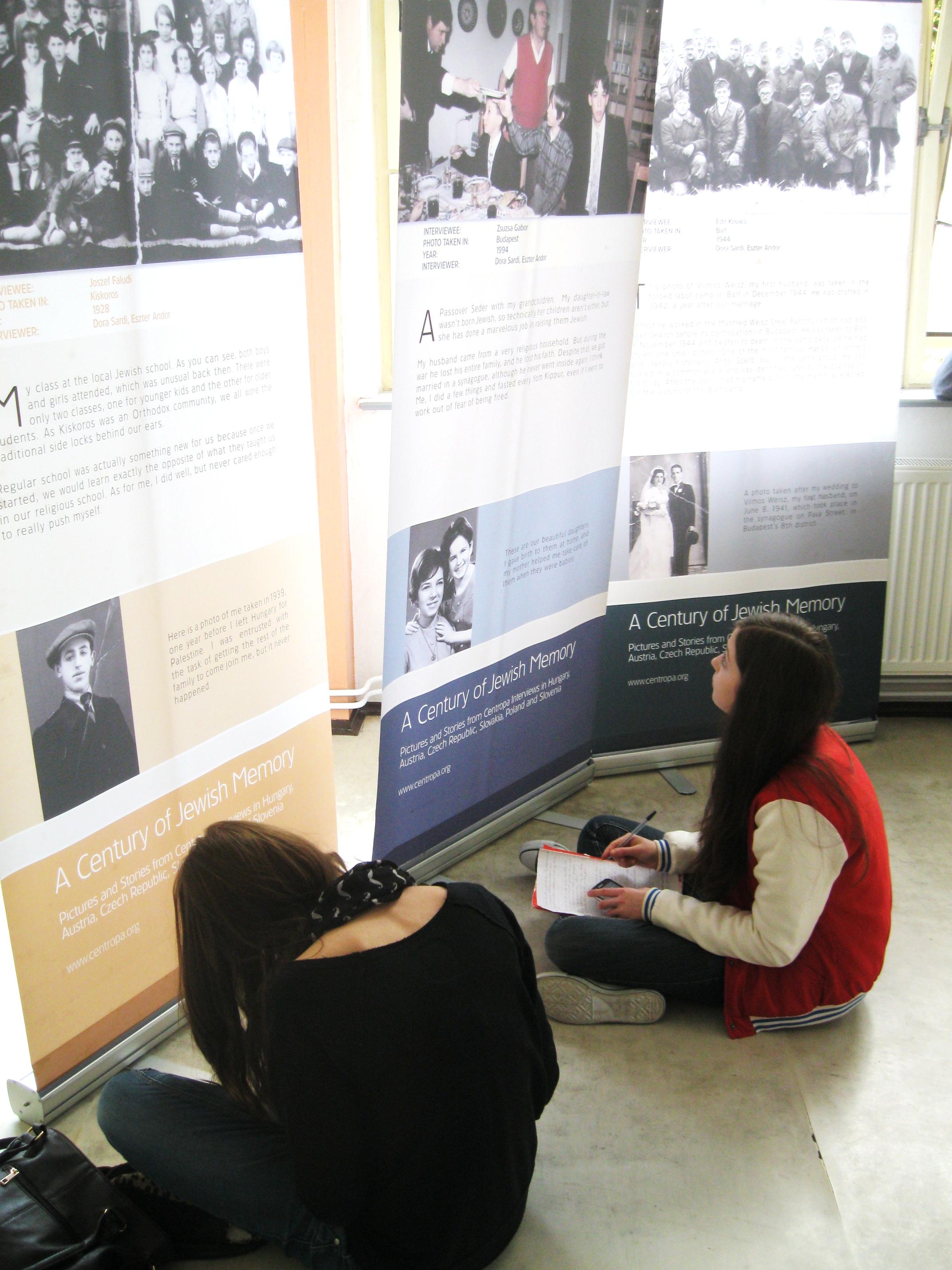 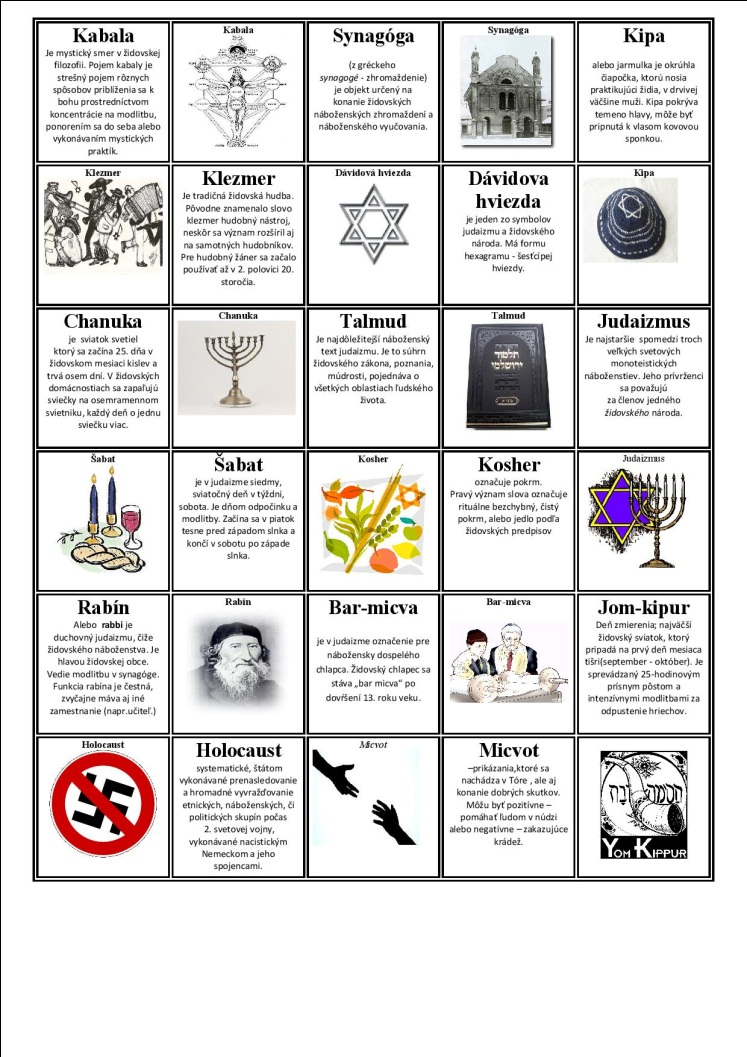 PS of J. Kollára:
 -> pexeso 
Secondary school: 
-> article, school web
-> FB
-> a poster  and bulletin
-> invitations for other schools
-> analyzes: Ethics, Introduction to humanities, English, Social studies, History
-> a design of exhibition
Realization continues...
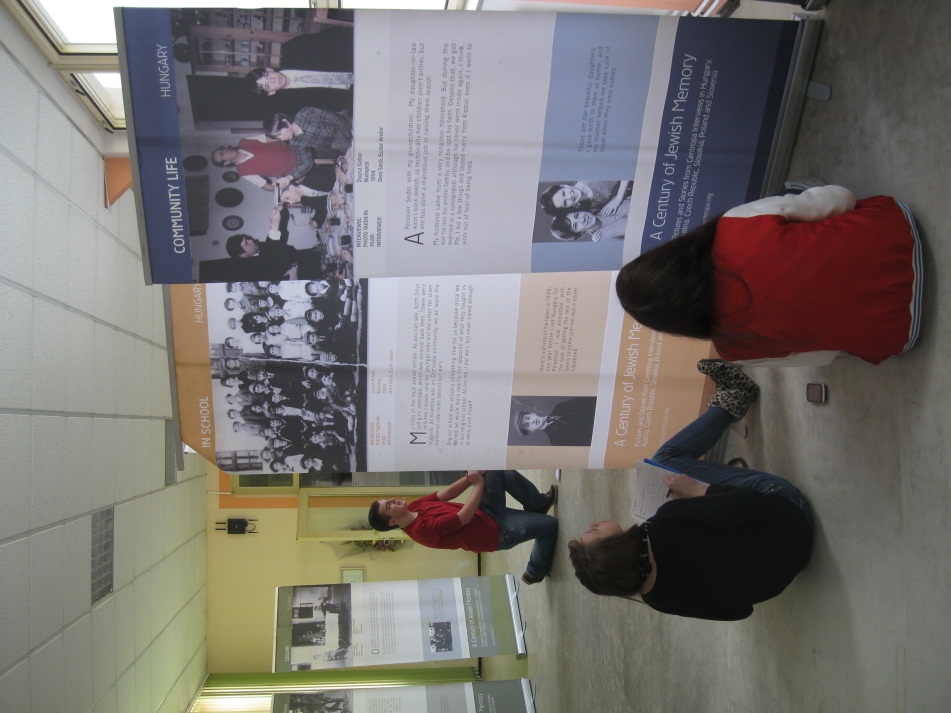 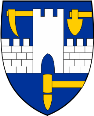 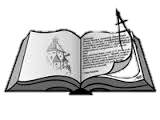 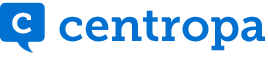 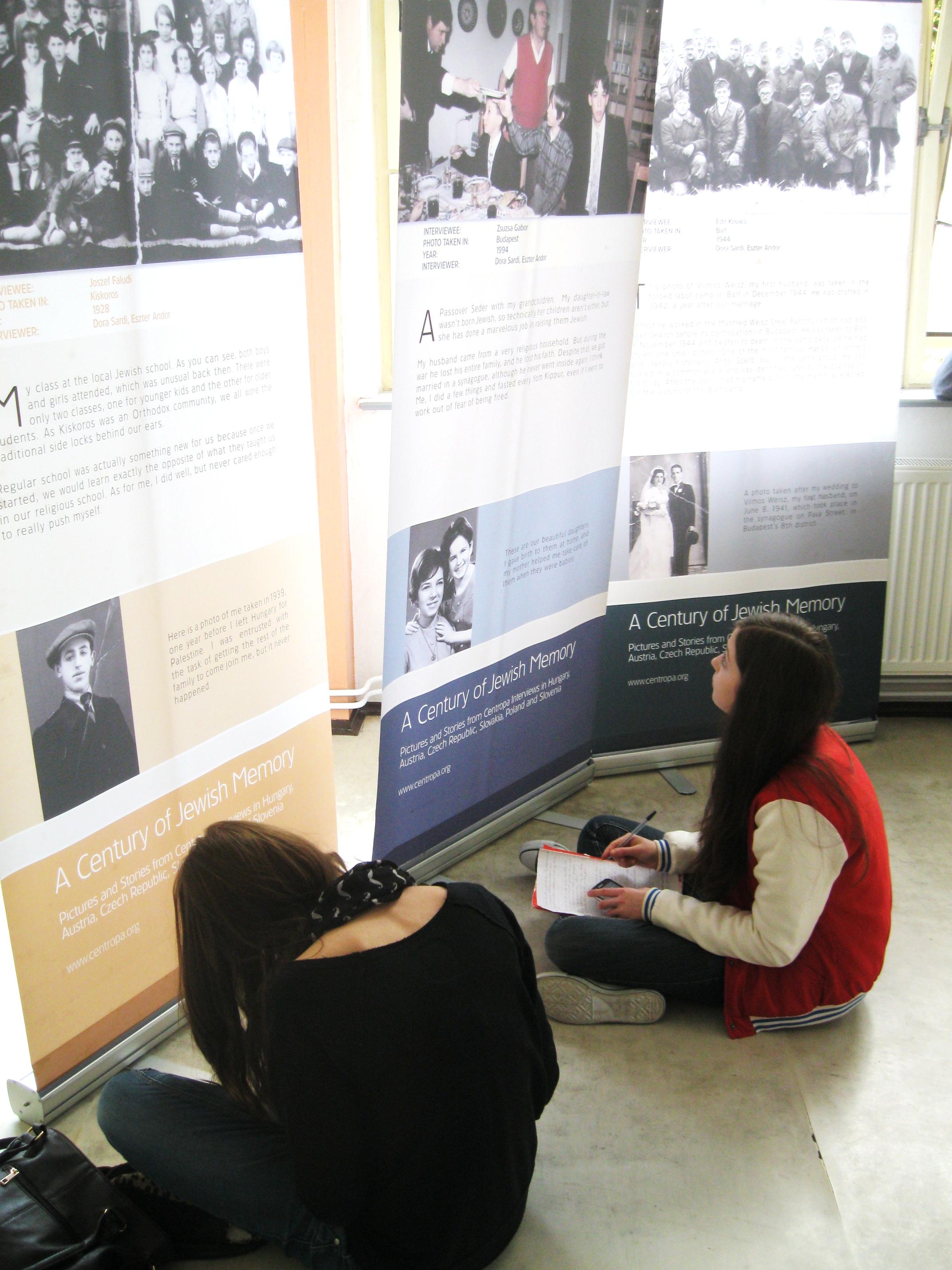 Work details in lessons:
English lesson: translation
IT lesson: Making of the bulletin
Social studies: Analyzing problems 
History
Ethics: about tolerance -> variety -> Jewish culture -> other cultures, preparation of the exhibition´s guides 
> Training and rehearsal 
> Daily with the exhibition
Exhibition...
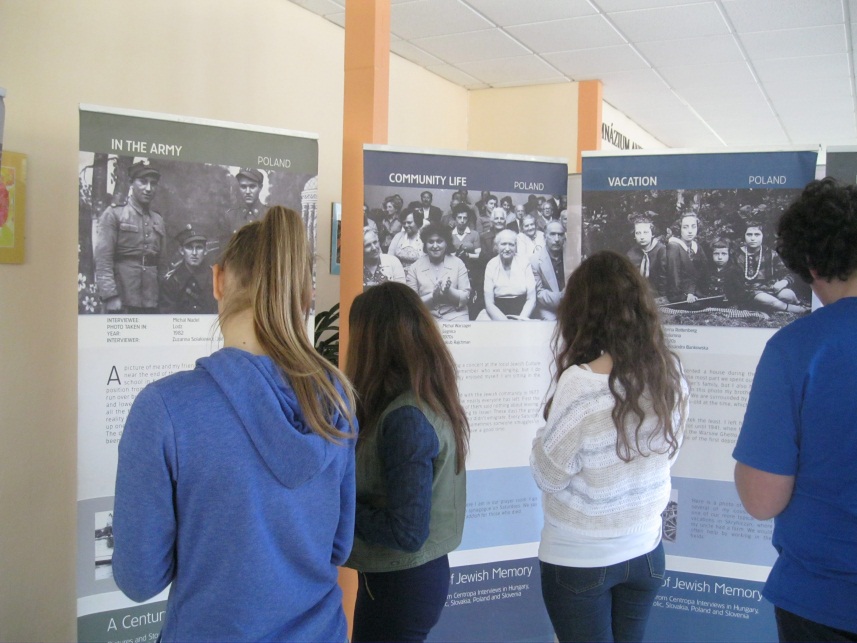 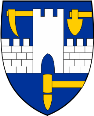 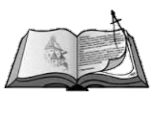 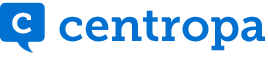 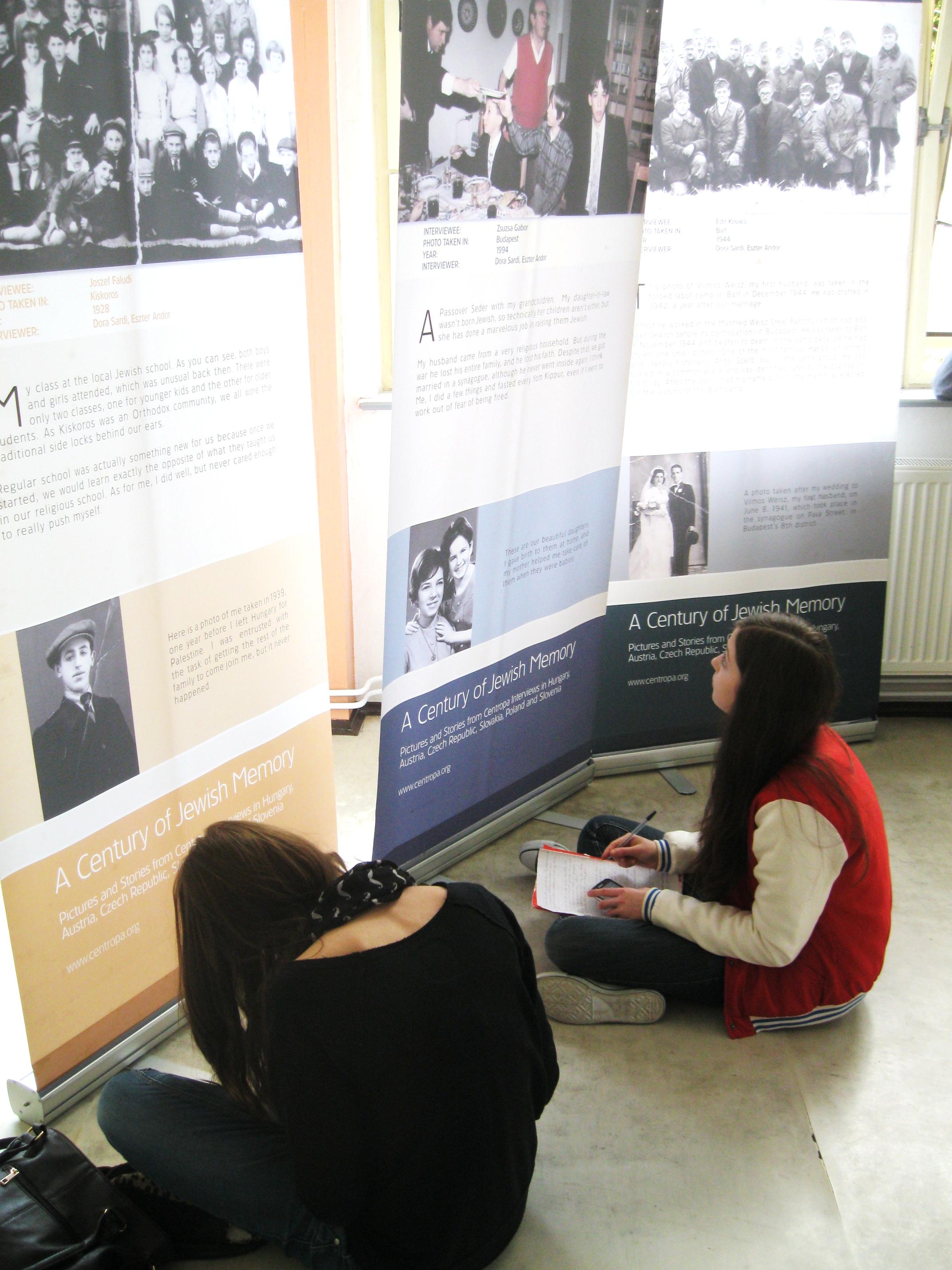 Exhibition - Public
Open 5 days    
8 student´s guides 
3 primary schools
45 min / around countries 
Guides focused on pupils 
-> visitors are active, communicate 
-> pexeso as a gift 
-> bulletin
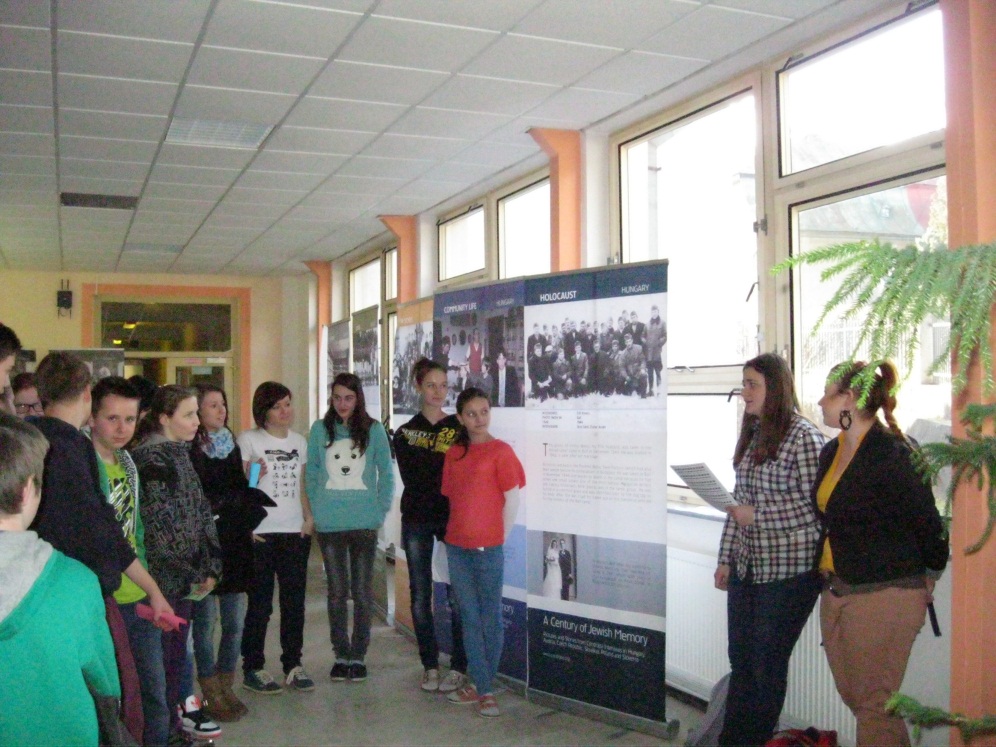 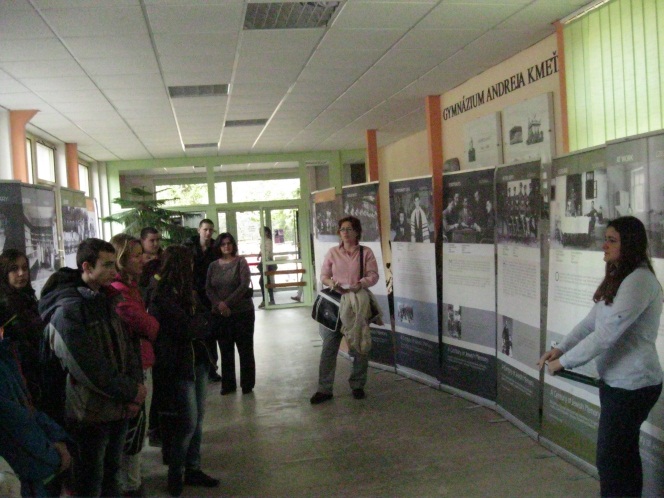 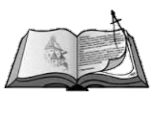 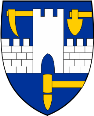 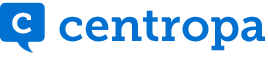 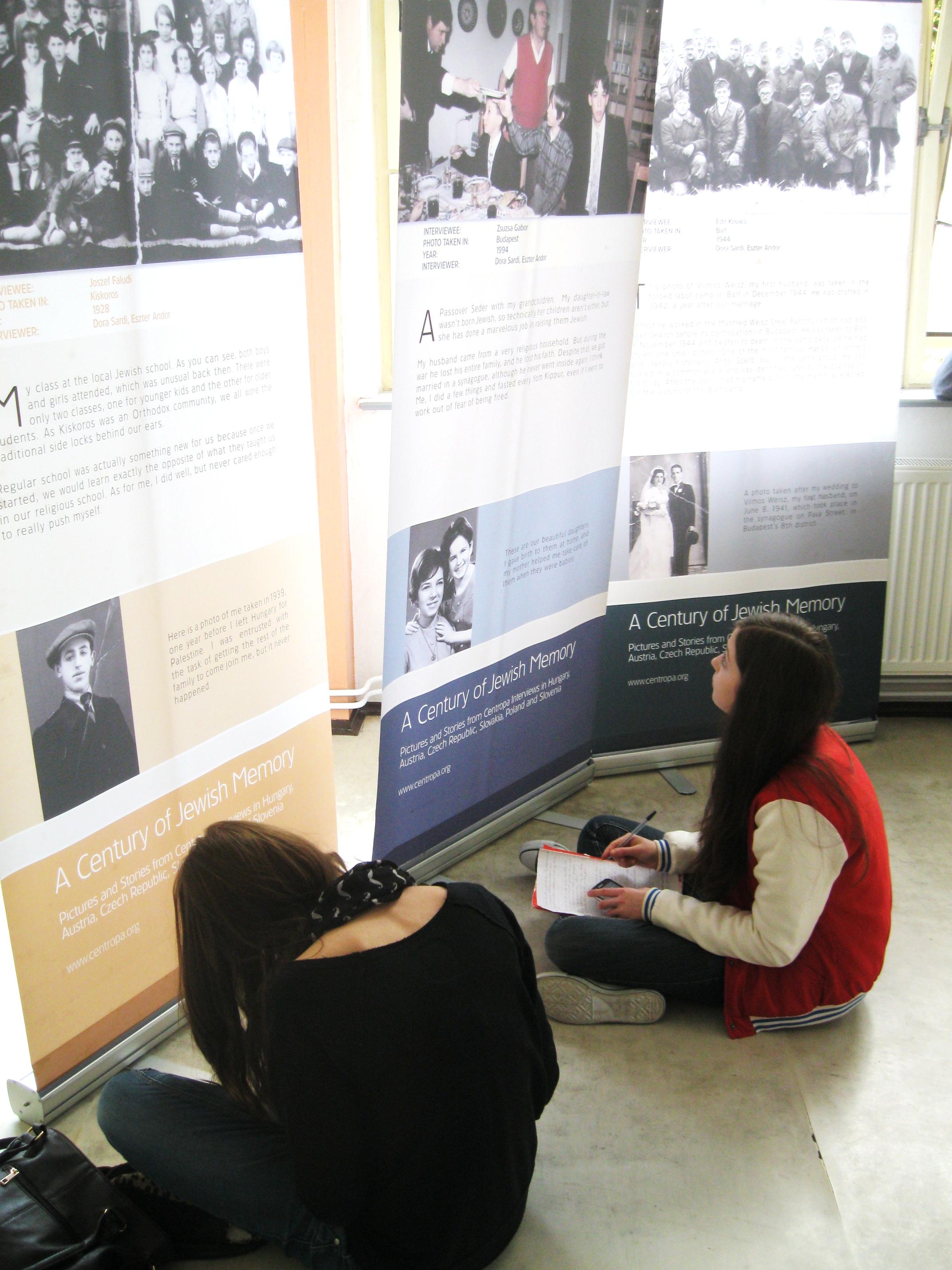 Success - inspiration
Students and visitors liked it
Knowledge of Jewish culture
New experiences
Acquaint with new topics and perspectives 
Being proud of school and yourself
A will to do more projects
Unwilling colleagues
Weak marketing
More effective lesson plans 
More precise preparation
Evaluation of local factors and society 
Time
Problems - deficiency
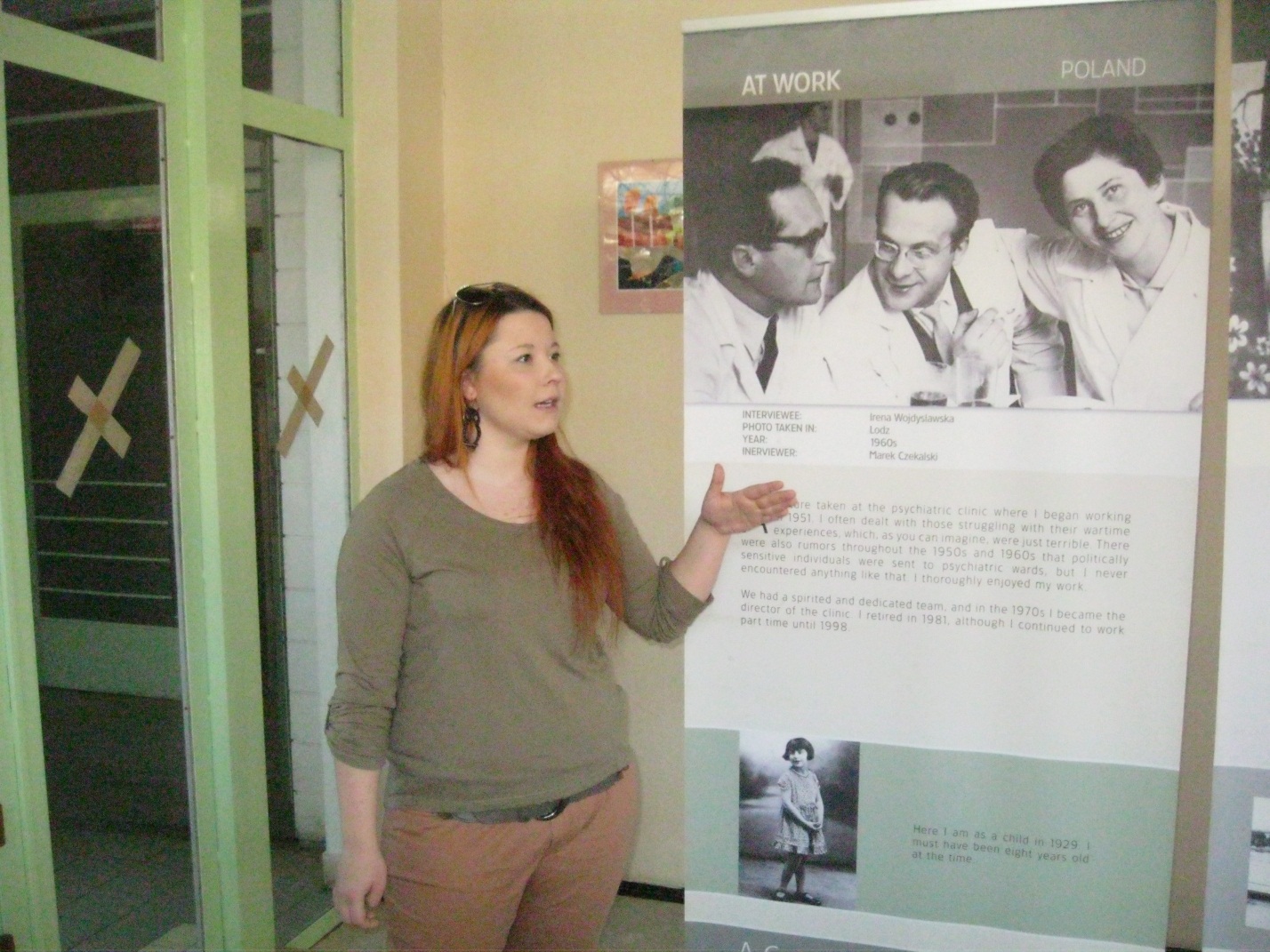 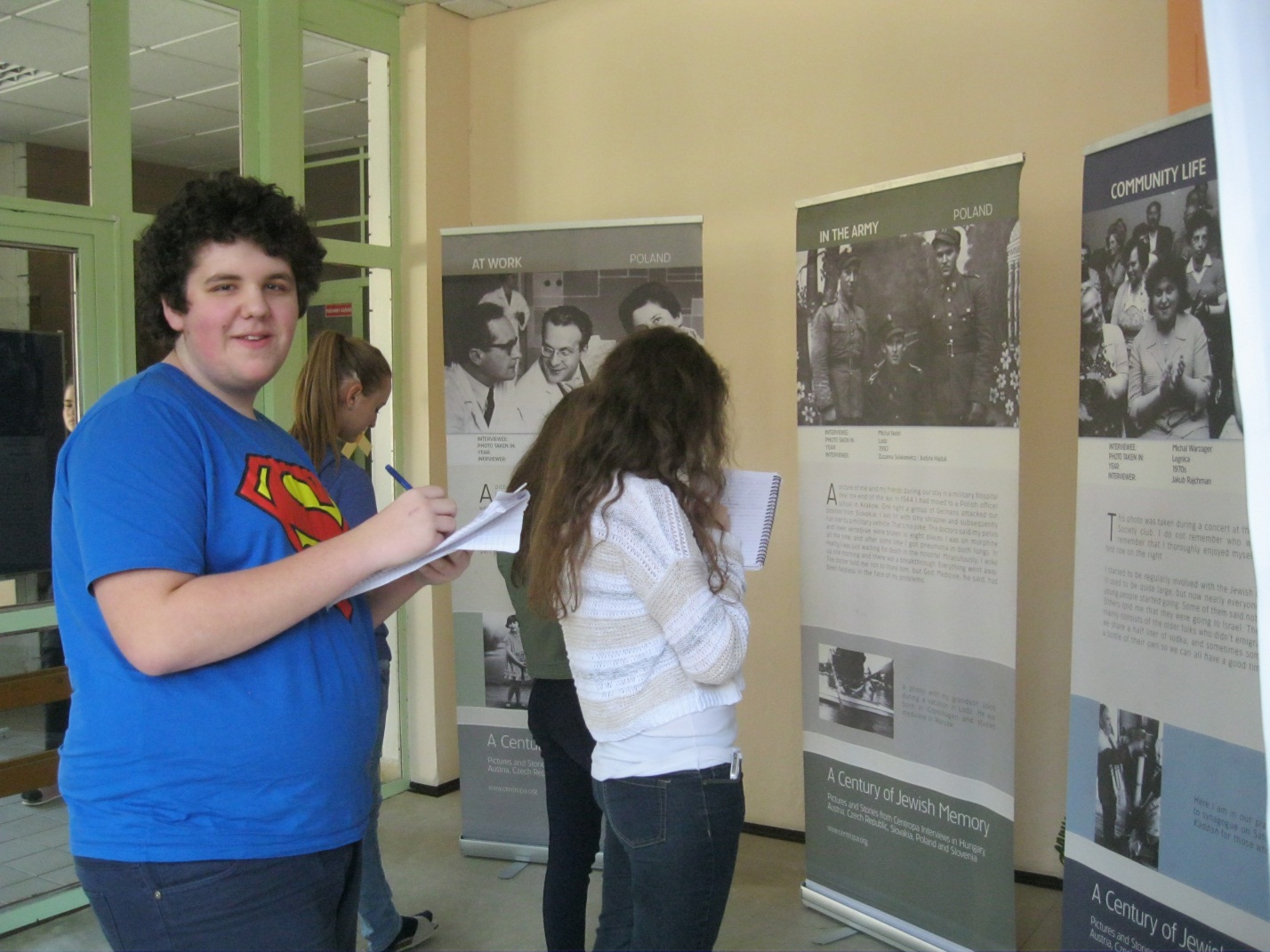 Thank you
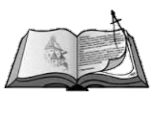 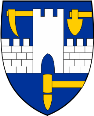 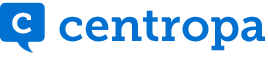